SINH HỌC 07
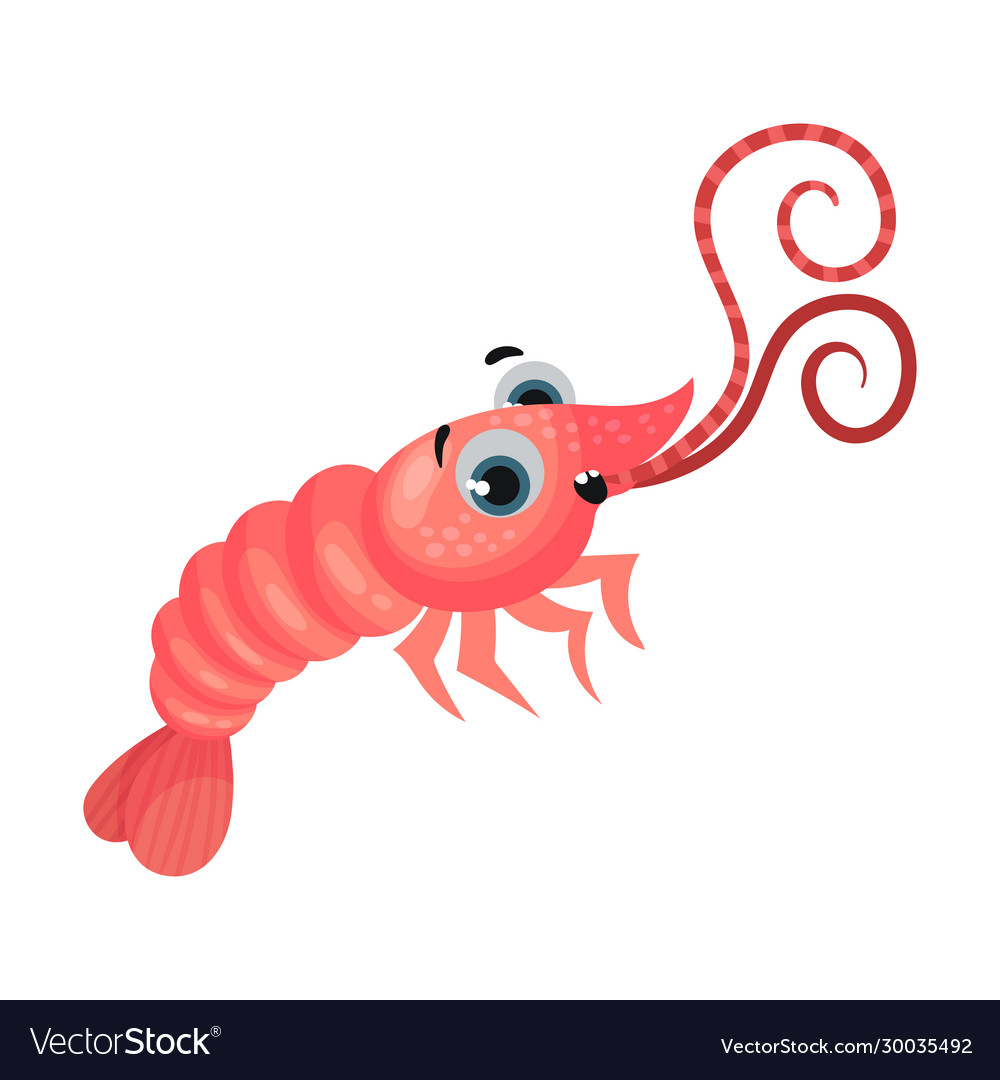 Ngành Chân khớp
Chương 5:
Lớp Giáp xác
TÔM SÔNG
Bài 22:
[Speaker Notes: COVER PAGE]
NGÀNH CHÂN KHỚP
LỚP GIÁP XÁC
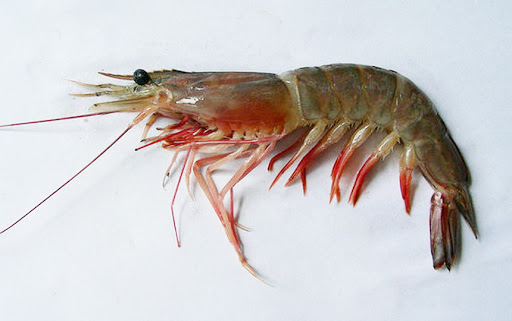 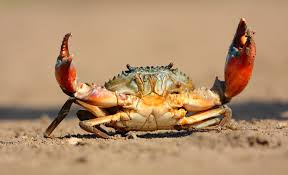 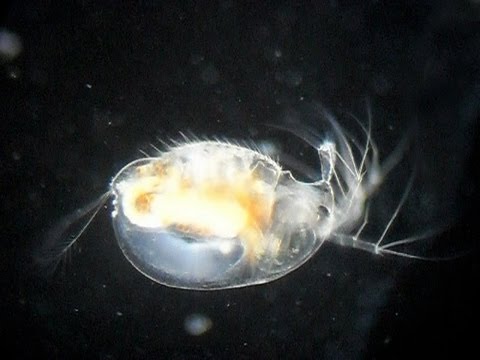 Tôm
Cua
Rận nước
- Phần lớn sống ở nước ngọt, nước mặn.
- Hô hấp bằng mang.
BÀI 22- TÔM SÔNG
[Speaker Notes: COVER PAGE]
BÀI 22 – TÔM SÔNG
Tôm sông thường sống ở môi trường nào?
BÀI 22 – TÔM SÔNG
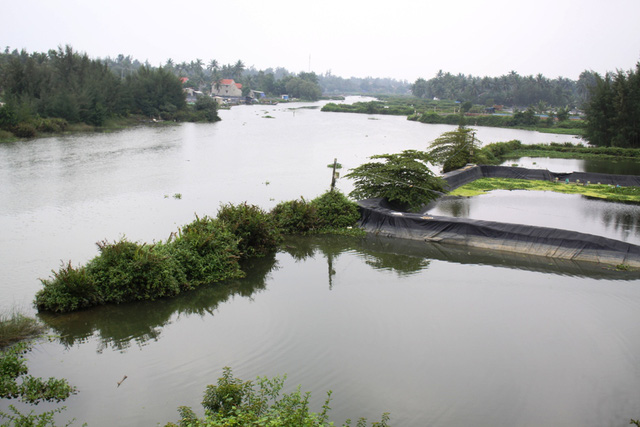 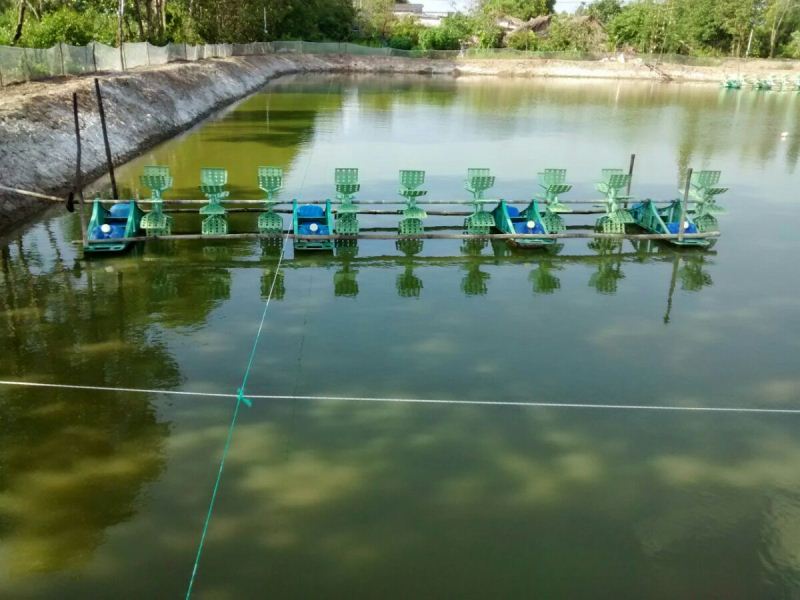 BÀI 22 – TÔM SÔNG
I. Cấu tạo ngoài
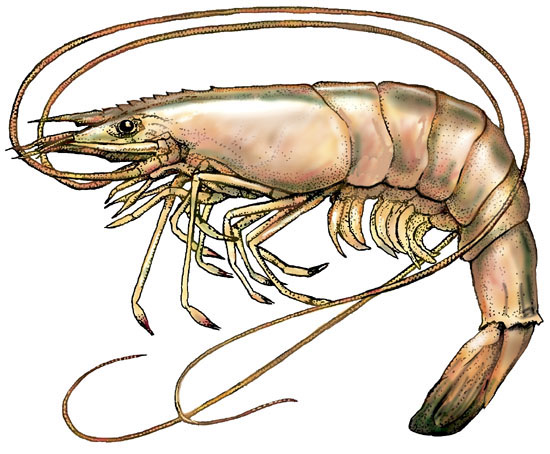 Chú thích cấu tạo của tôm sông ở hình
BÀI 22 – TÔM SÔNG
I. Cấu tạo ngoài
Bụng
Đầu - ngực
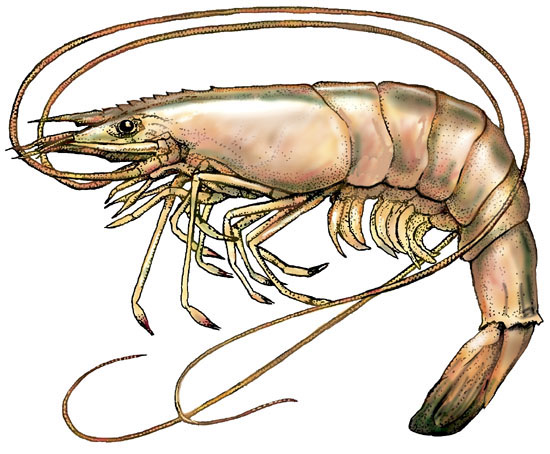 BÀI 22 – TÔM SÔNG
I. Cấu tạo ngoài
Vỏ tôm được cấu tạo bởi những thành phần nào? Chức năng.
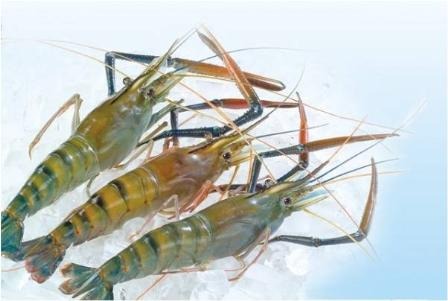 BÀI 22 – TÔM SÔNG
I. Cấu tạo ngoài
Vỏ tôm + Cấu tạo bởi kitin và canxi
Chức năng: 
+ Chỗ bám cho hệ cơ phát triển;
+ Che chở, bảo vệ cơ thể
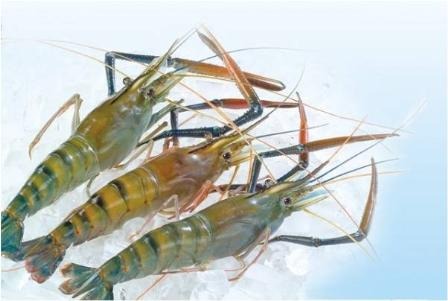 BÀI 22 – TÔM SÔNG
I. Cấu tạo ngoài
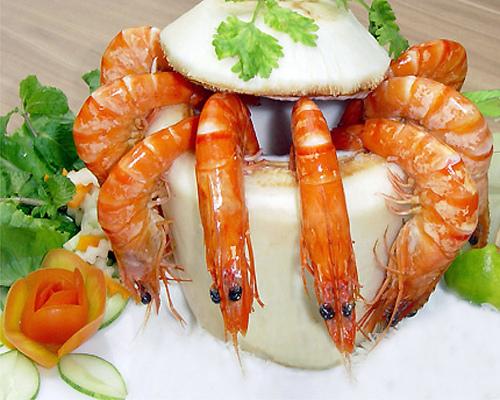 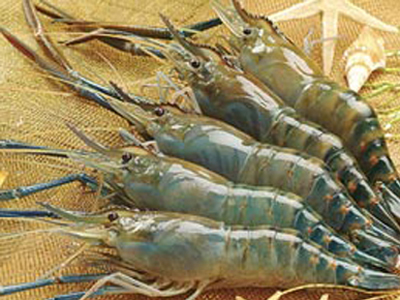 Vì sao có sự khác biệt về màu sắc vỏ tôm ở hai hình?
BÀI 22 – TÔM SÔNG
I. Cấu tạo ngoài
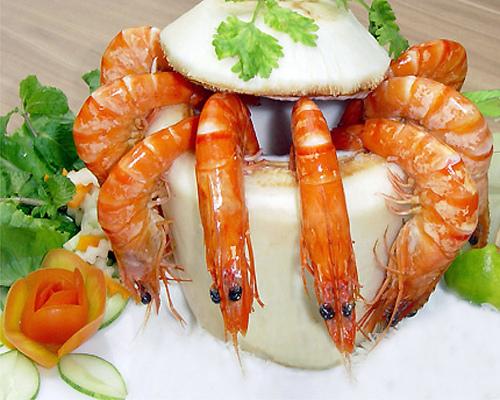 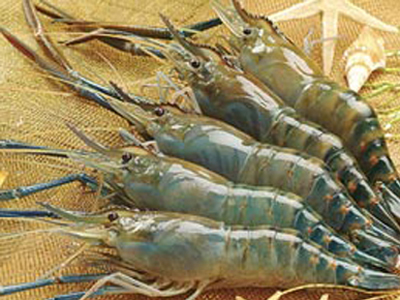 Zooêrytrin (màu đỏ gạch)
Sắc tố Cyanocristalin
BÀI 22 – TÔM SÔNG
I. Cấu tạo ngoài
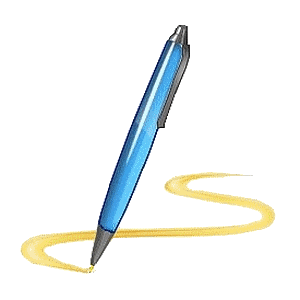 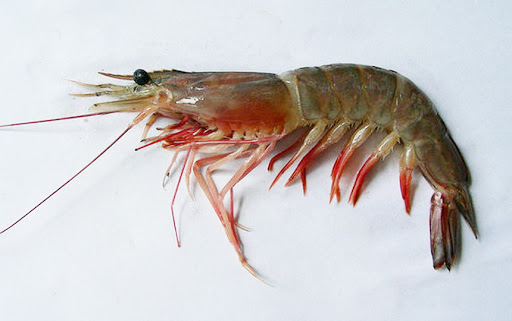 - Tôm sống ở nước.
- Thở bằng mang.
- Có vỏ giáp cứng bao bọc.
- Cơ thể tôm có 2 phần: đầu – ngực và bụng.
BÀI 22 – TÔM SÔNG
1. Tôm hoạt động vào thời gian nào trong ngày?
2. Thức ăn của tôm là gì?
II. Dinh dưỡng
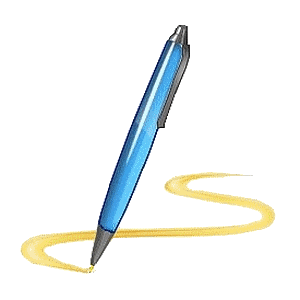 - Động vật ăn tạp.
- Hoạt động về đêm
BÀI 22 – TÔM SÔNG
III. Sinh sản
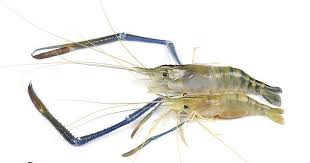 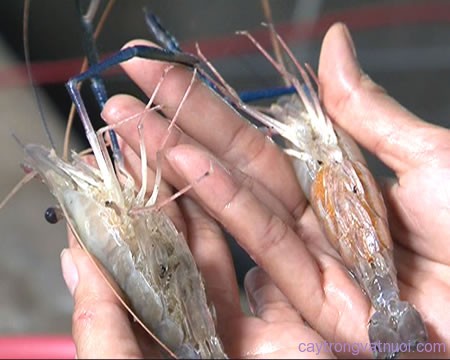 1. Tôm đực, tôm cái khác nhau như thế nào?
2. Tập tính ôm trứng có ý nghĩa gì?
BÀI 22 – TÔM SÔNG
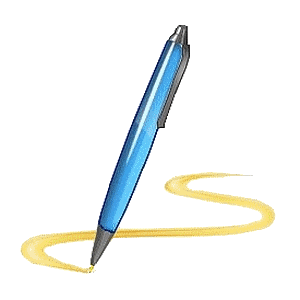 III. Sinh sản
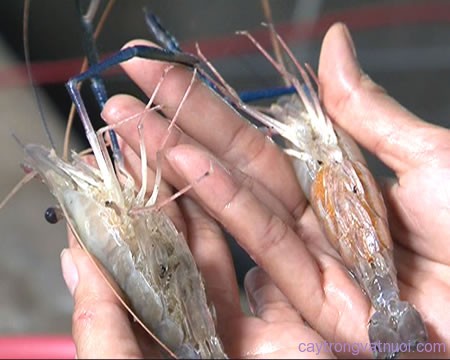 - Tôm phân tính.
- Có bản năng ôm trứng để bảo vệ.
CỦNG CỐ
Vỏ kitin giàu canxin tạo thành bộ xương ngoài bảo vệ cơ quan bên trong.
Nhờ sắc tố cơ thể tôm có thể biến đổi màu sắc theo môi trường để lẩn tránh kẻ thù.
Ý nghĩa của lớp vỏ kintin giàu canxi và sắc tố của tôm?
DẶN DÒ
Xem phần Em có biết SGK/tr.76.
Xem trước bài 24: Đa dạng và vai trò của Giáp xác